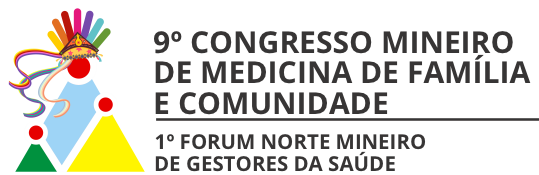 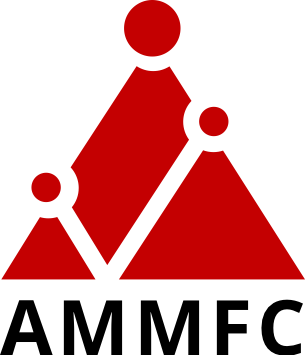 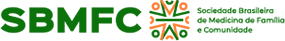 TÍTULO DO ARTIGO
Autor (Instituição) e-mailCo-Autor (Instituição) e-mail
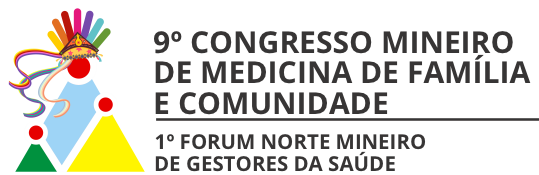 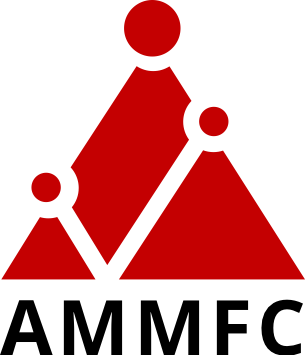 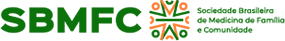 A apresentação deve ser estruturada em:

- Introdução
- Revisão da literatura
- Metodologia
- Análise dos resultados
- Conclusões 
- Referências
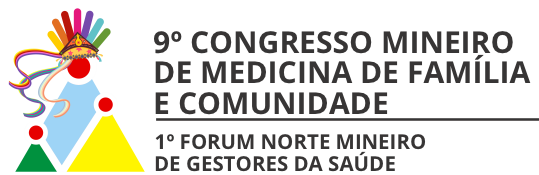 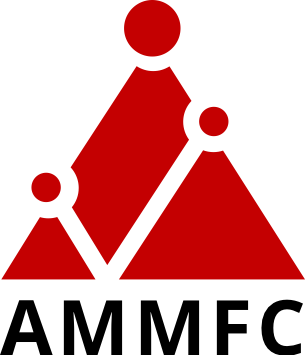 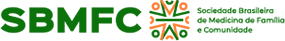 Os slides devem seguir o padrão deste modelo;

Os trabalhos selecionados, deverão ser apresentados na forma de COMUNICAÇÃO ORAL aos Avaliadores e aos presentes, durante a Sessão, em apresentação de 15;

Sugere-se 1 slide por minuto.

Os vídeos da apresentação oral deverão ser postados no You Tube e o link disponibilizado no ato da submissão do trabalho.
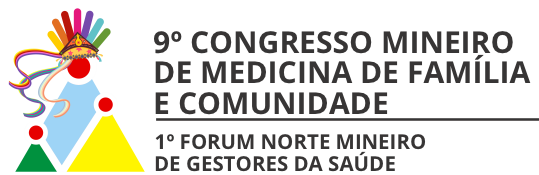 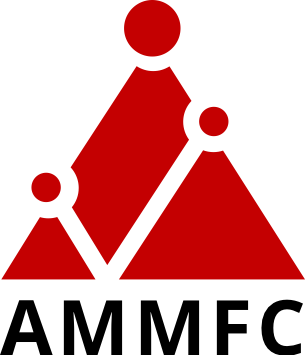 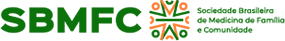 Normas de Apresentação



A apresentação do trabalho poderá ser feita pelo primeiro autor e/ou por um dos co-autores do trabalho. Os resumos dos trabalhos aceitos serão publicados nos ANAIS do evento, desde que apresentados por pelo menos um dos autores.